dNestléGood Food, Good LifeNutrition, Health and Wellness
BY: VICTOR-Y
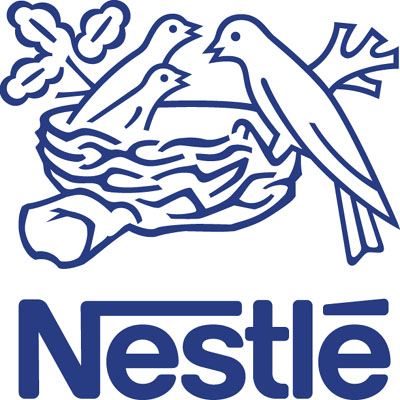 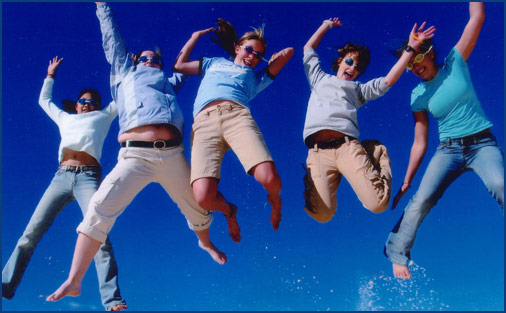 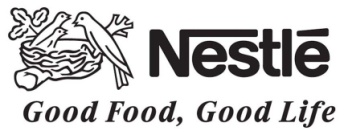 Agenda
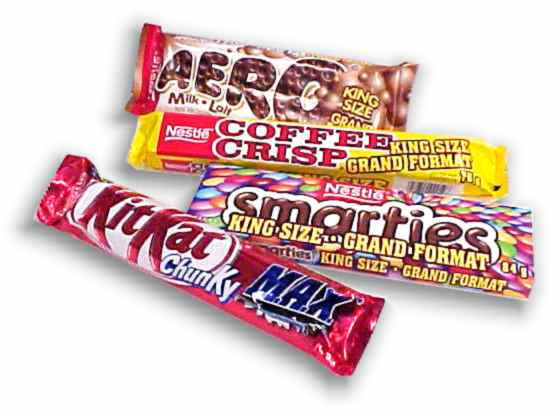 Nestlé USA Overview

Situation Analysis

Issues & Objectives

Recommendations

Financial Justification

Key Success Factors

Conclusion
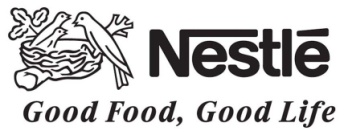 Nestlé USA
Subsidiary of Nestlé S.A. – the world's largest food company 
$8.25 billion in sales in 2007 - accounted for 24% of total global volume
Offer wide range of products 
Chocolate and confections, beverages, infant formula, juices, mile products, pet food, prepared food, sports nutrition
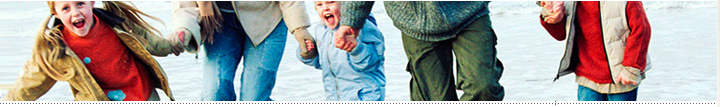 Nestlé Overview
Situation Analysis
Issues & Objectives
Recommendations
Financial Justification
Key Success Factors
Conclusion
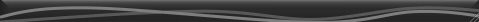 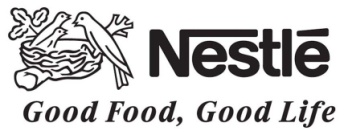 Nestlé USA
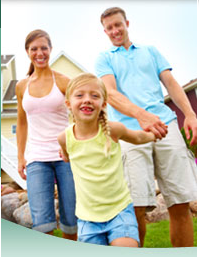 To develop a vision, strategy and tactics to grow the Nestlé nutrition, health and wellness presence in the confections space using existing Nestle USA brands
Nestlé Overview
Situation Analysis
Issues & Objectives
Recommendations
Financial Justification
Key Success Factors
Conclusion
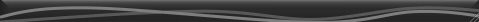 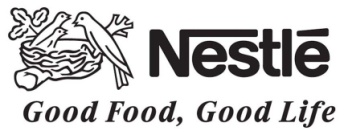 Situation Analysis
Change in Consumer Needs
Increase in people’s health consciousness
 Confectionary is perceived to be unhealthy
Declining Sales Growth Rate of Unhealthy Confection Products 
Between 2006-07
Source: Nielsen
Unmet Consumer Needs in Confectionary Products
Nestlé Overview
Situation Analysis
Issues & Objectives
Recommendations
Financial Justification
Key Success Factors
Conclusion
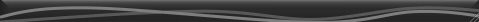 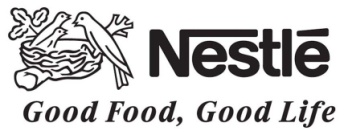 Situation Analysis
Competitive Industry
5-year average industry revenue increased by 0.8% only
 The industry is in the mature stage of the life cycle
 Acquisition of  Wringley by Mars, leading to concentrated market
Source: MICC2009 case materials
Low Market Share
Nestlé Overview
Situation Analysis
Issues & Objectives
Recommendations
Financial Justification
Key Success Factors
Conclusion
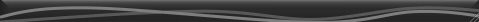 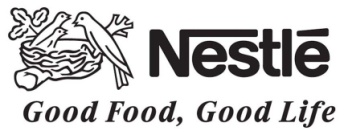 Situation Analysis
Impulse Segment
70% unplanned impulse purchasing
 Retail presence and the prevalence of convenience stores drive demand
 Sales are seasonal
Lack of Impulse Demand Drivers
Nestlé Overview
Situation Analysis
Issues & Objectives
Recommendations
Financial Justification
Key Success Factors
Conclusion
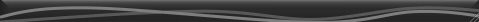 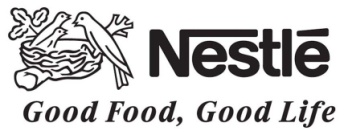 Issues & Objectives
Where are we today
Nestle in five years
Nestle USA confection division 
is under the turn around period 
where health and nutrition have 
become important determinants. 
Has sales of  US$ 3,250 million.
To expand Nestlé’s Nutrition, Health and 
Wellness presence within its USA 
confection division and achieve sales of
US$ 3,650 million.
Issues at hand
How to meet changes in consumer demand?
To break away from unhealthy image and re-establish Nestle confectionary as a healthy source of goodness that will enable Nestle to best satisfy consumer needs
How to capture more market share?
To aggressively develop product innovation platforms
How to increase demand driver?
To raise brand presence and awareness through more efficient and productive consumer communication and merchandising strategy
Nestlé Overview
Situation Analysis
Issues & Objectives
Recommendations
Financial Justification
Key Success Factors
Conclusion
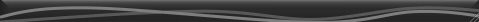 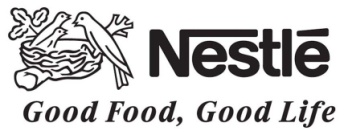 Strategy Overview
1. Minus
2. Plus
+
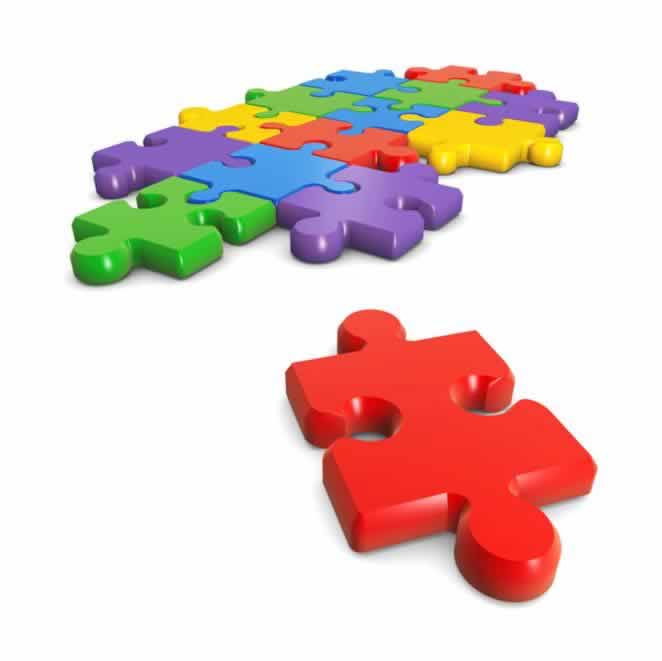 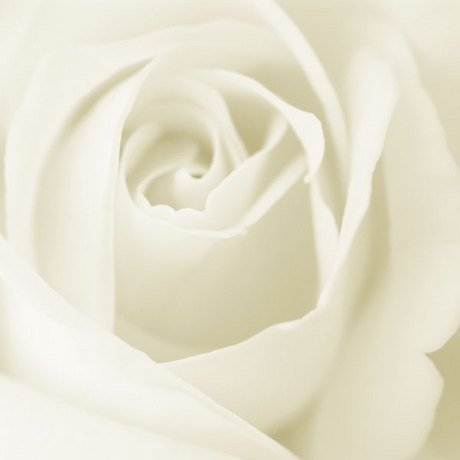 3. Multiply
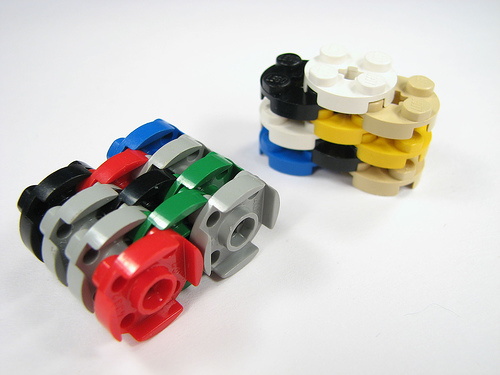 Nestlé Overview
Situation Analysis
Issues & Objectives
Recommendations
Financial Justification
Key Success Factors
Conclusion
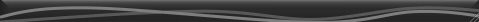 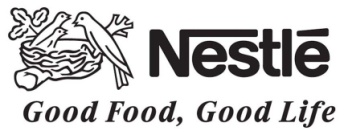 Guilt Free!
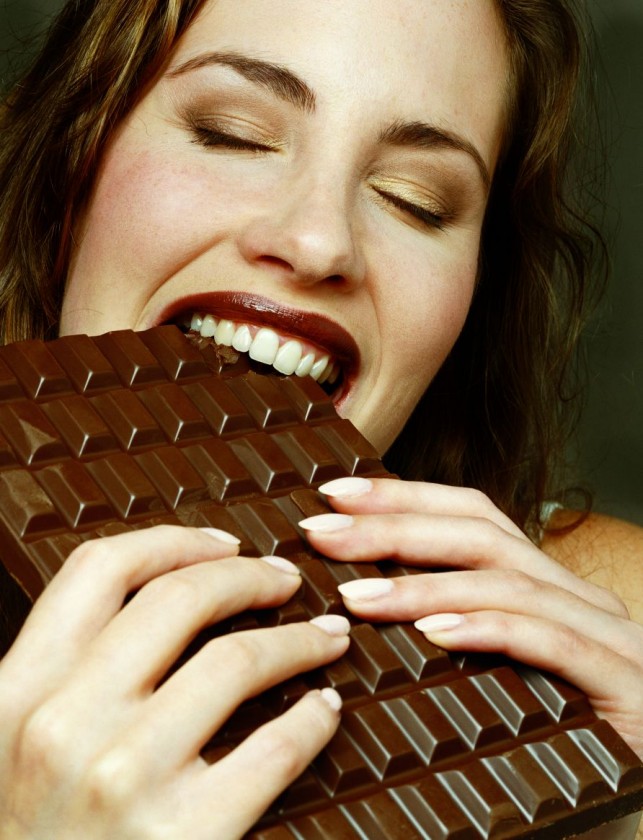 Wanna have a bite?
No Guilt!
Nestlé Overview
Situation Analysis
Issues & Objectives
Recommendations
Financial Justification
Key Success Factors
Conclusion
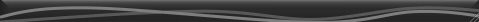 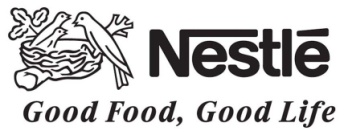 Strategy Overview
1. Minus
2. Plus
+
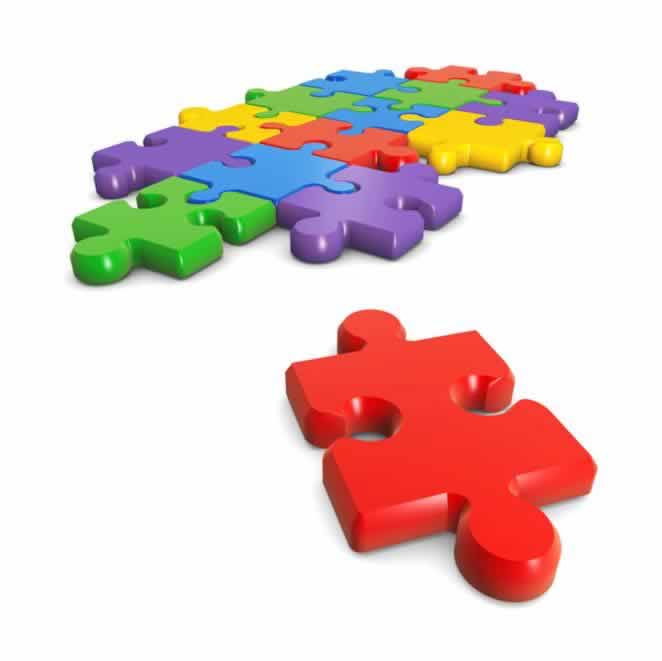 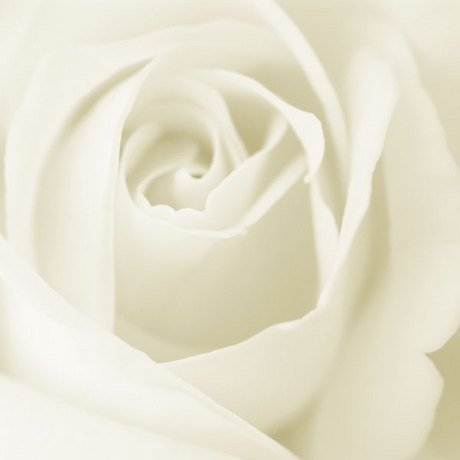 3. Multiply
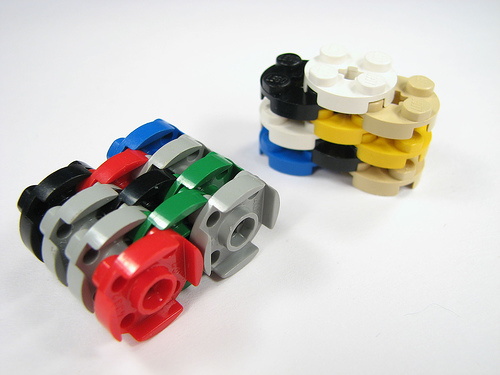 Nestlé Overview
Situation Analysis
Issues & Objectives
Recommendations
Financial Justification
Key Success Factors
Conclusion
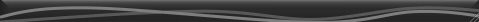 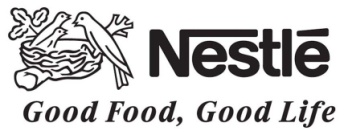 Fruitti Coco
1
Dried Fruits covered in chocolate
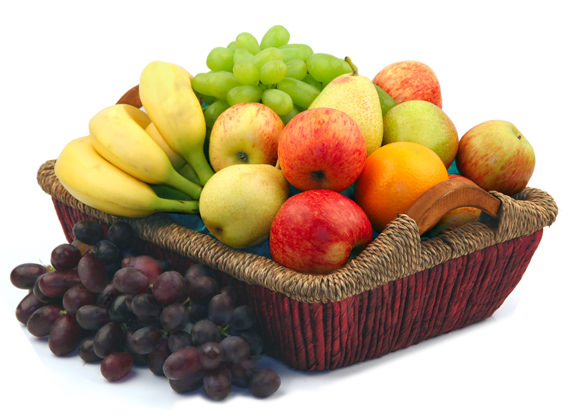 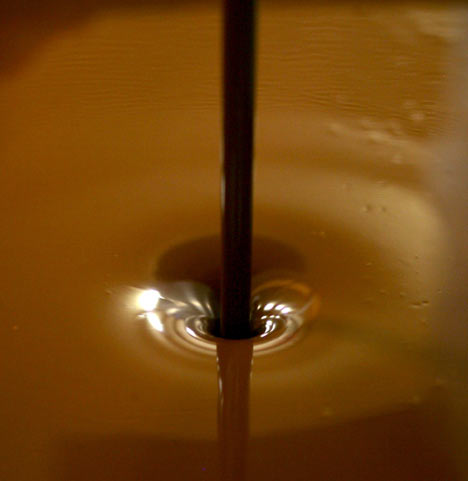 Source: Nielsen & Strat Planner
Nestlé Overview
Situation Analysis
Issues & Objectives
Recommendations
Financial Justification
Key Success Factors
Conclusion
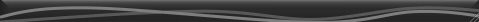 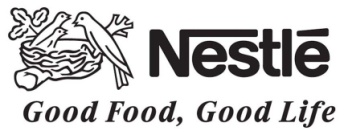 Fruitti Coco
Indulgence
Healthfulness
MICRONUTRIENTS:
 Source of Vitamin C, A and E
 Collagen 
 Rich in antioxidants
 Low fat
 Phenyl ethylamine, a mild mood elevator.
 Oleic acid help raise good cholesterol
 Flavanoids in chocolate may help keep      
    blood vessels elastic
Nestlé Overview
Situation Analysis
Issues & Objectives
Recommendations
Financial Justification
Key Success Factors
Conclusion
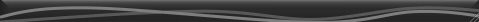 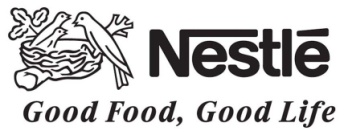 Taste the Lifestyle
2
Boots up Relaxation
 Antioxidants
 Keep Blood Vessel Elastics
 Chocolate contains phenyl ethylamine
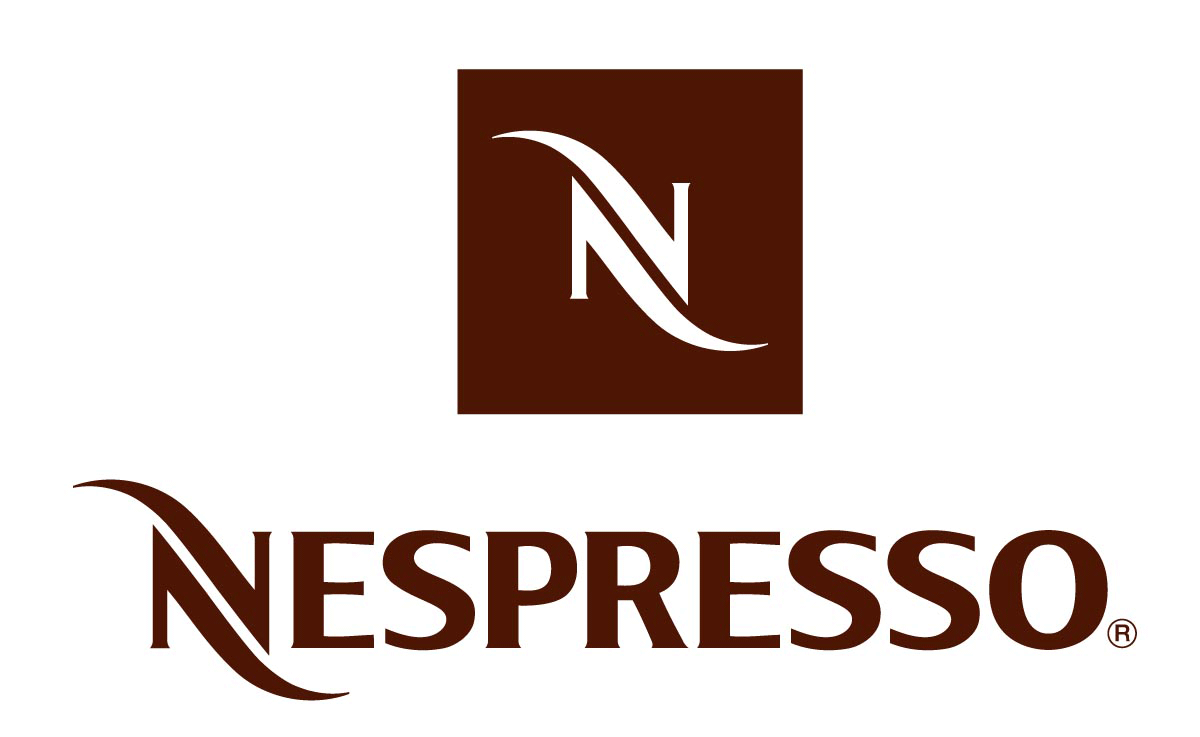 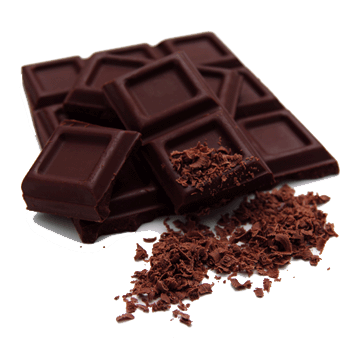 Prevention & treatment of several  diseases and illnesses
 Endure performance in long-duration physical activities
Nestlé Overview
Situation Analysis
Issues & Objectives
Recommendations
Financial Justification
Key Success Factors
Conclusion
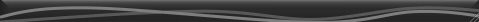 [Speaker Notes: Nespresso is the fastest growing among the most important brands at a company. coffee has been labeled with the stigma of being unhealthy.
In fact, nothing could be further from the truth. moderate coffee consumption doesn't cause harm, it's also uncovered possible benefits. Alzheimer's disease, diabetes, liver disease, skin cancer, Parkinson's disease and more. Coffee may reduce the risk of developing gallstones, discourage the development of colon cancer, improve cognitive function, reduce the risk of liver damage in people at high risk for liver disease, and reduce the risk of Parkinson's disease. Coffee has also been shown to improve endurance performance in long-duration physical activities. It not only protects you against a variety of serious diseases, but can also bring a lot of pleasure into your life. * The smell of chocolate may increase theta brain waves, resulting in relaxation.* Chocolate contains phenyl ethylamine, a mild mood elevator.* The cocoa butter in chocolate contains oleic acid, a mono-unsaturated fat which may raise good cholesterol.]
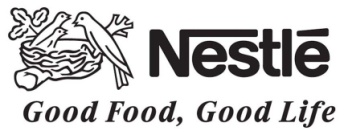 Taste the Lifestyle
Nespresso: 30 % growth in 2008
18 billion USD market
150 million Americans coffee daily drinker
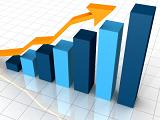 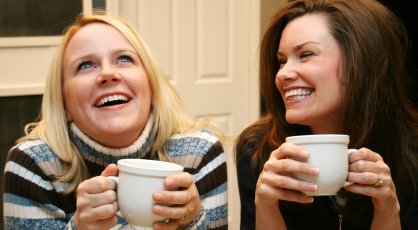 Source: National Coffee Association of U.S.A, Inc
Nestlé Overview
Situation Analysis
Issues & Objectives
Recommendations
Financial Justification
Key Success Factors
Conclusion
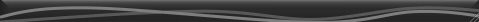 [Speaker Notes: Presenting its 2008 earnings Thursday, Nestlé said sales of Nespresso products had grown 30 percent in 2008, taking annual revenue past its target of 2 billion Swiss francs, or $1.7 billion, two years ahead of schedule.
Though it represents about 5 percent of overall Nestlé sales of 110 billion francs, Nespresso is the fastest growing among the most important brands at a company]
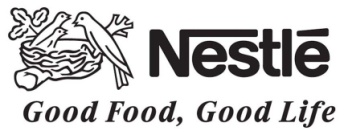 Taste the Lifestyle
Complimentary Product to Nespresso
Channels of Distribution
Online
High-end Hotel, restaurant, travel
Customer Care & Luxury Retail
Target Customer
18+
Coffee Lover
Hi-end
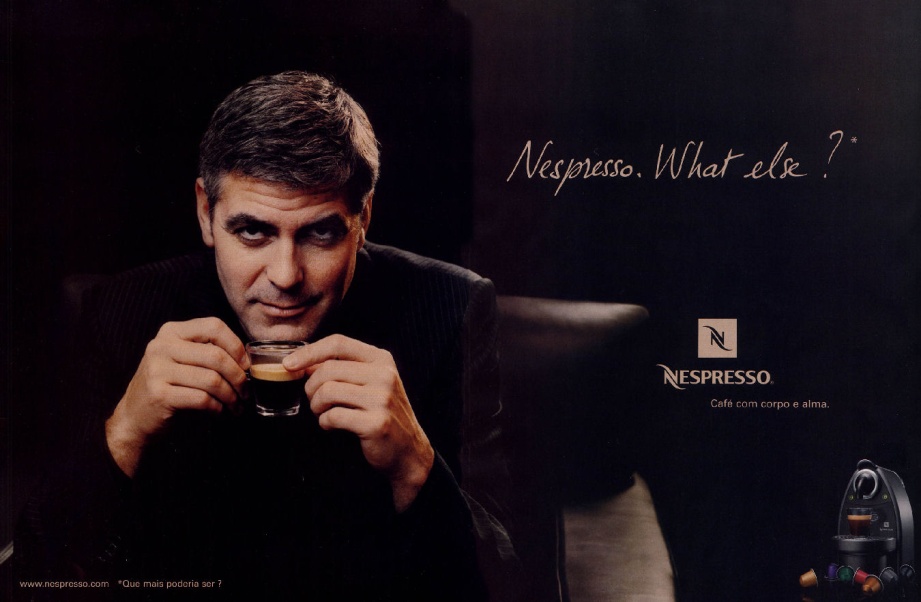 Nestlé Overview
Situation Analysis
Issues & Objectives
Recommendations
Financial Justification
Key Success Factors
Conclusion
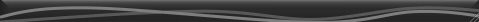 [Speaker Notes: coffee has been labeled with the stigma of being unhealthy.
In fact, nothing could be further from the truth. moderate coffee consumption doesn't cause harm, it's also uncovered possible benefits. Alzheimer's disease, diabetes, liver disease, skin cancer, Parkinson's disease and more. Coffee may reduce the risk of developing gallstones, discourage the development of colon cancer, improve cognitive function, reduce the risk of liver damage in people at high risk for liver disease, and reduce the risk of Parkinson's disease. Coffee has also been shown to improve endurance performance in long-duration physical activities. It not only protects you against a variety of serious diseases, but can also bring a lot of pleasure into your life. * The smell of chocolate may increase theta brain waves, resulting in relaxation.* Chocolate contains phenyl ethylamine, a mild mood elevator.* The cocoa butter in chocolate contains oleic acid, a mono-unsaturated fat which may raise good cholesterol.]
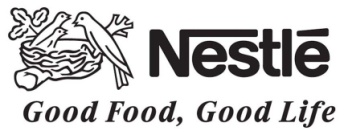 Strategy Overview
1. Minus
2. Plus
+
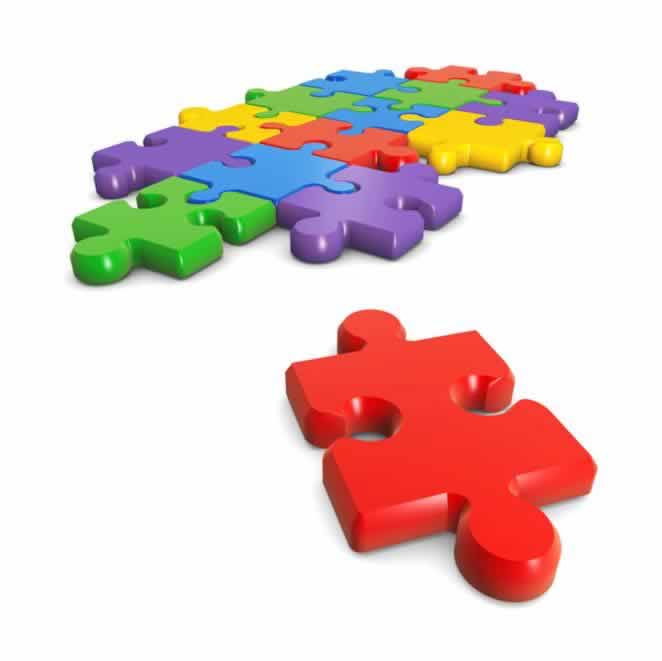 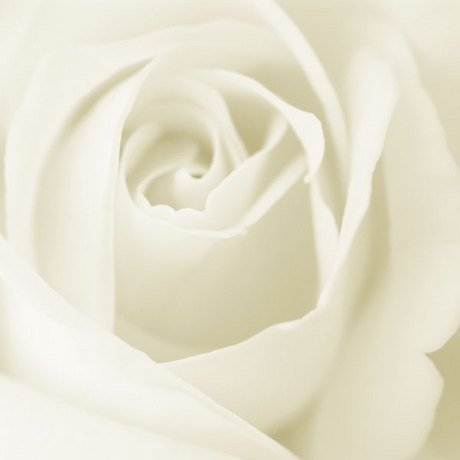 3. Multiply
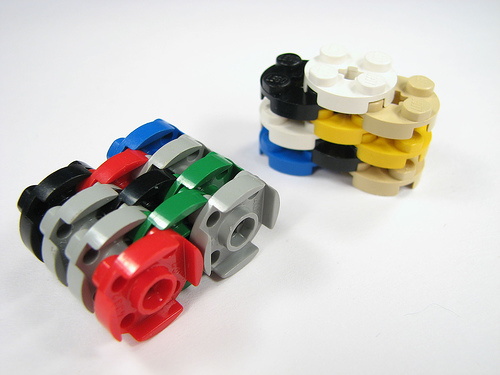 Nestlé Overview
Situation Analysis
Issues & Objectives
Recommendations
Financial Justification
Key Success Factors
Conclusion
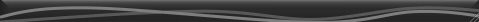 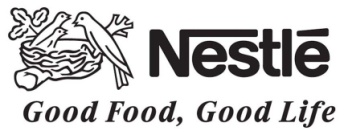 Merchandising Strategy
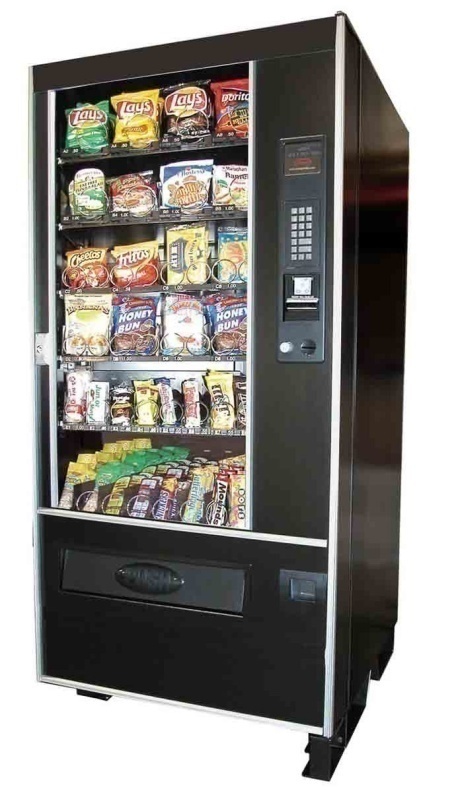 Guilt Free Vending Machines
Available at:
Self paid restaurants 
Bookstores
Shopping malls
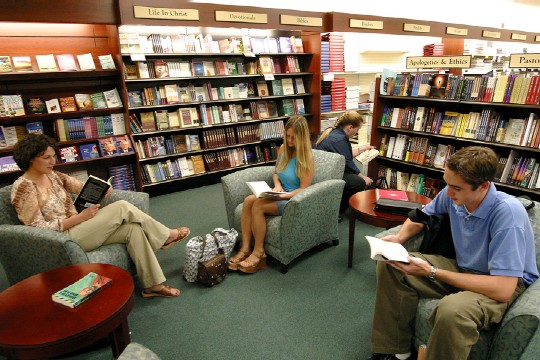 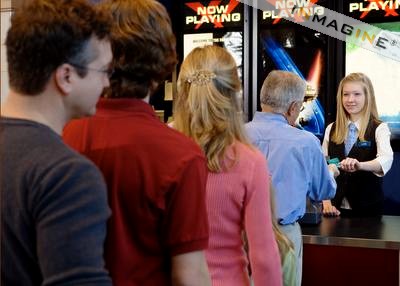 Nestlé Overview
Situation Analysis
Issues & Objectives
Recommendations
Financial Justification
Key Success Factors
Conclusion
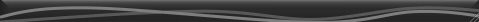 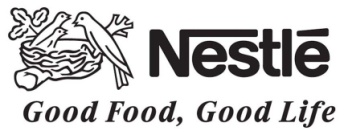 Implementation Plan
2013
2012
2011
2009
2010
Minus
Guilt Free!
Plus
Fruitti Coco
NespressoChocolate
Multiply
EasyAccessSpots
Vending Machines
Nestlé Overview
Situation Analysis
Issues & Objectives
Recommendations
Financial Justification
Key Success Factors
Conclusion
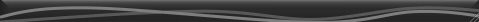 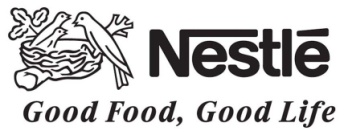 Forecasted Confectionery Sales
CAGR= 3.28%
Nestlé Overview
Situation Analysis
Issues & Objectives
Recommendations
Financial Justification
Key Success Factors
Conclusion
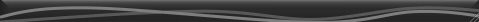 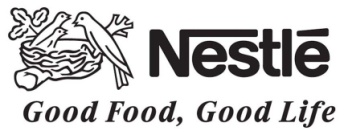 Forecasted Confectionery Net Income
CAGR= 2.90%
Nestlé Overview
Situation Analysis
Issues & Objectives
Recommendations
Financial Justification
Key Success Factors
Conclusion
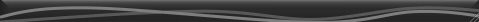 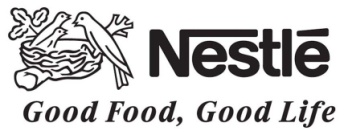 Cost Estimation
In  Millions of USD
USD 352.26 million
NPV
Source of Funds
Equity
Nestlé Overview
Situation Analysis
Issues & Objectives
Recommendations
Financial Justification
Key Success Factors
Conclusion
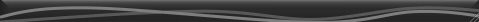 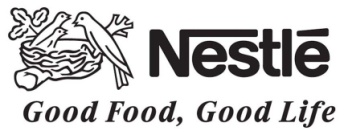 Key Success Factors
Nestlé Overview
Situation Analysis
Issues & Objectives
Recommendations
Financial Justification
Key Success Factors
Conclusion
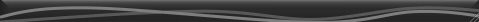 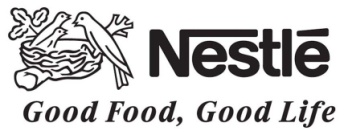 Conclusion
Nestlé Overview
Situation Analysis
Issues & Objectives
Recommendations
Financial Justification
Key Success Factors
Conclusion
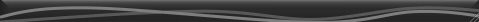 Q & A
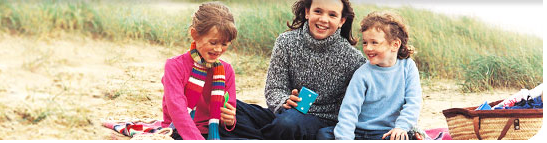 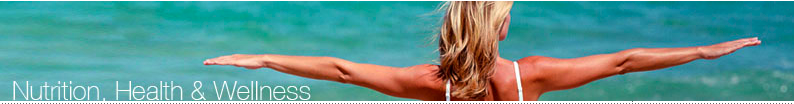 Slide Navigator
Main Presentation:
Introduction
Nestlé’s Vision
Situational Analysis
	Unmet Consumer Needs
	Low Market Share
	Lack of Impulse Demand Drivers
Issues & Objectives
Strategy Overview
	Guilt Free Strategy
	Fruitti Coco
	Taste the Lifestyle
	Merchandising Strategy
Implementation Plan
Forecasted Sales
Forecasted Net Income
Cost Estimation
Key Success Factors
Conclusion
BACK UP
Confectionary = obesity?
Why Nespresso?
High end ?
Why not nuts?
Sugar free safe?
Candy ?
Fruit successful?
Nestle at Restaurant?
Forecasted Sales
Forecasted NI
Cost Estimation
Share Dilution
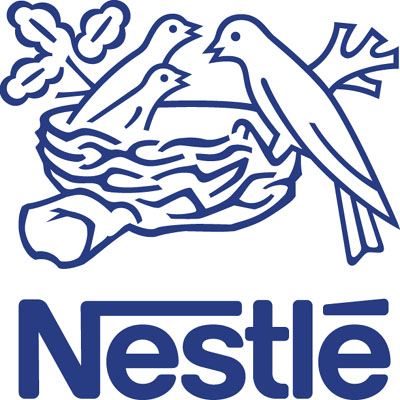 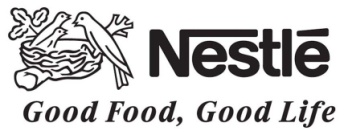 Why are people blaming confectionery for the increase in obesity? 
When people consume more calories than they expend in terms of activity they will gain weight. This could occur with a whole range of foods. It is unfair to single out confectionery to blame. The most recent nutrition survey clearly shows confectionery represents only a small proportion of the daily kilojoule intake (2% in adults; 4% in children), hence it clearly cannot be a major contributor to overweight.
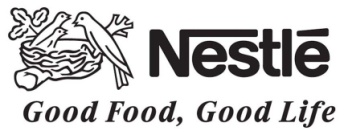 Why choosing Nespresso?
Not an impulsive buy
Product line extension
High end market
Enjoy the flavor at any time of the day
Meet existing customer need
All 12 flavors
Pull strategy
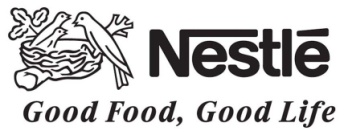 High end market - Nespresso
	Benefit from a profiting product 
	Increase satisfaction of current customer

Fruit chocolates 
	Mass market appeal 
	Healthy snack for all ages
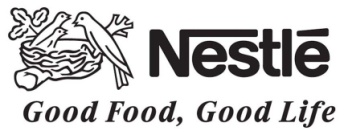 Why not nuts?
Intense competition 
High fat 
Recongnized brands exist 
Not innovative
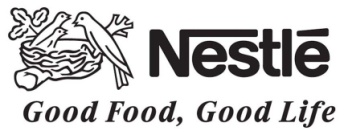 Sugar-free products are made with chemicals is it safe?
Sugarfree products are made with ingredients that have been vigorously tested and approved by Food Standards. 
Non-sugar sweeteners are absolutely safe to consume. Foods with added aspartame and aspartame-acesulphame salt come with a warning alert to the one in 10,000 people with phenylketonuria (PKU) who have difficulty metabolising aspartame. 
Non-sugar sweeteners offer consumers particular benefits compared to their regular counterpart, for example, kilojoule reduction.
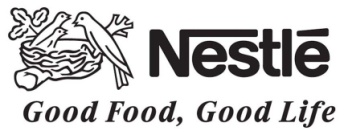 CANDY
REDUCED SUGAR
Use real juice –vitamin C 
Nerds, goober etc
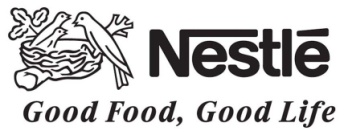 FRUITS in chocolate
40% interested in real milk products
29% interested in antioxidants
27% interested in REAL FRUIT
FRUITS is the most common snack 



Nestle custom consumer survey, 2007
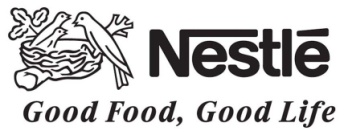 Nestle + Restaurants
Do not offer deserts 
Pay rent 
Pay royalties
Only snack available 
Long shelf life
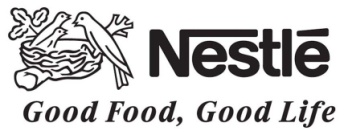 Forecasted Sales
Existing = 0.08% of last year sales
Guilt Free = 40% of health and wellness confections (dark chocolate = 44%  from case pg11)
Fruitti Coco = 20% of health and wellness confections ( chocolate raisin=16%)
New channels = 0.04% of existing sales
Nestle Confection’s growth rate = 0.99%
Industry growth rate= 0.8%
Hershey’s CAGR = 3.7%
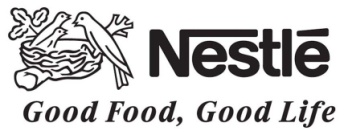 Forecasted Net Income
Existing profit = 13.1%
With implemented strategies, the profits increase as shown in the line graph
Net income’s CAGR = 2.9% compared with 0.08% over the past 5-year period
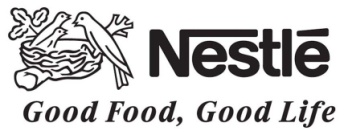 Cost Estimation
Renting space = 8 USD per day
Distribution = 8% of increased sales
 R&D = 1.8% of increased sales
Advertising = 15% of increased sales (from 33%)
Vending machines = 1200*2000
PPE =50 


* Discount rate = 5% (interest rate)
* Sales approach from F/S 2008
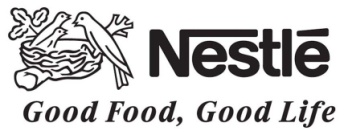 Dilute shares
Stock price 20/02/09 = 33.5USD
70 Million 
No. of shares = 2M out of 383 M => insignificant amount